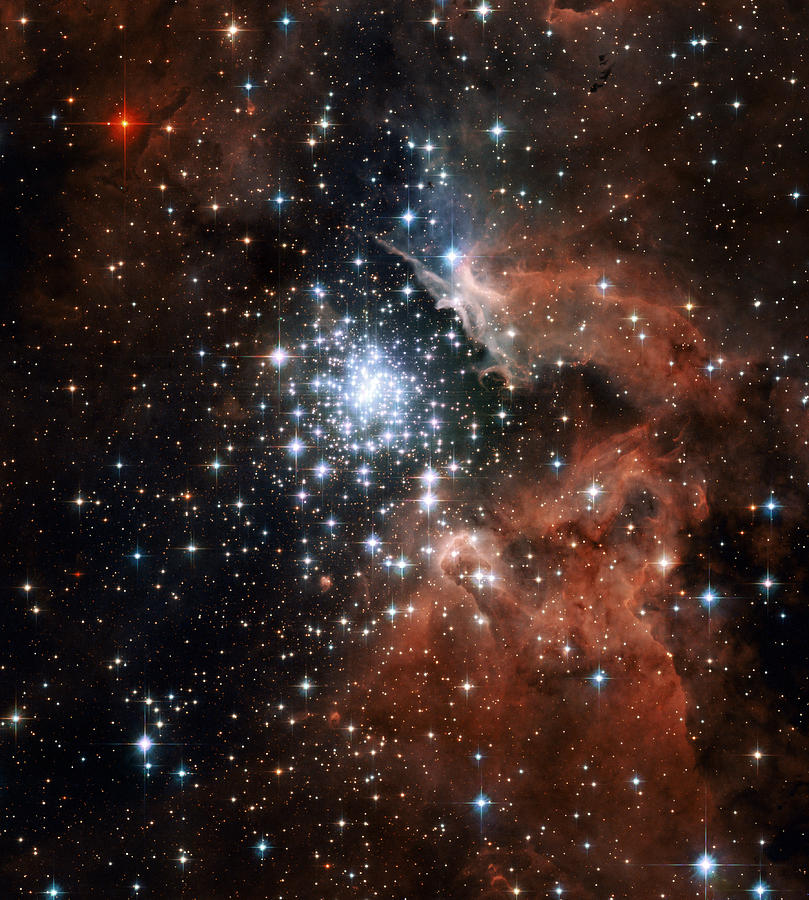 CRAQ
Detection of Rotational Signatures in Stars Candidates to Host Planets: 
Insights from NIRPS and TESS Observations
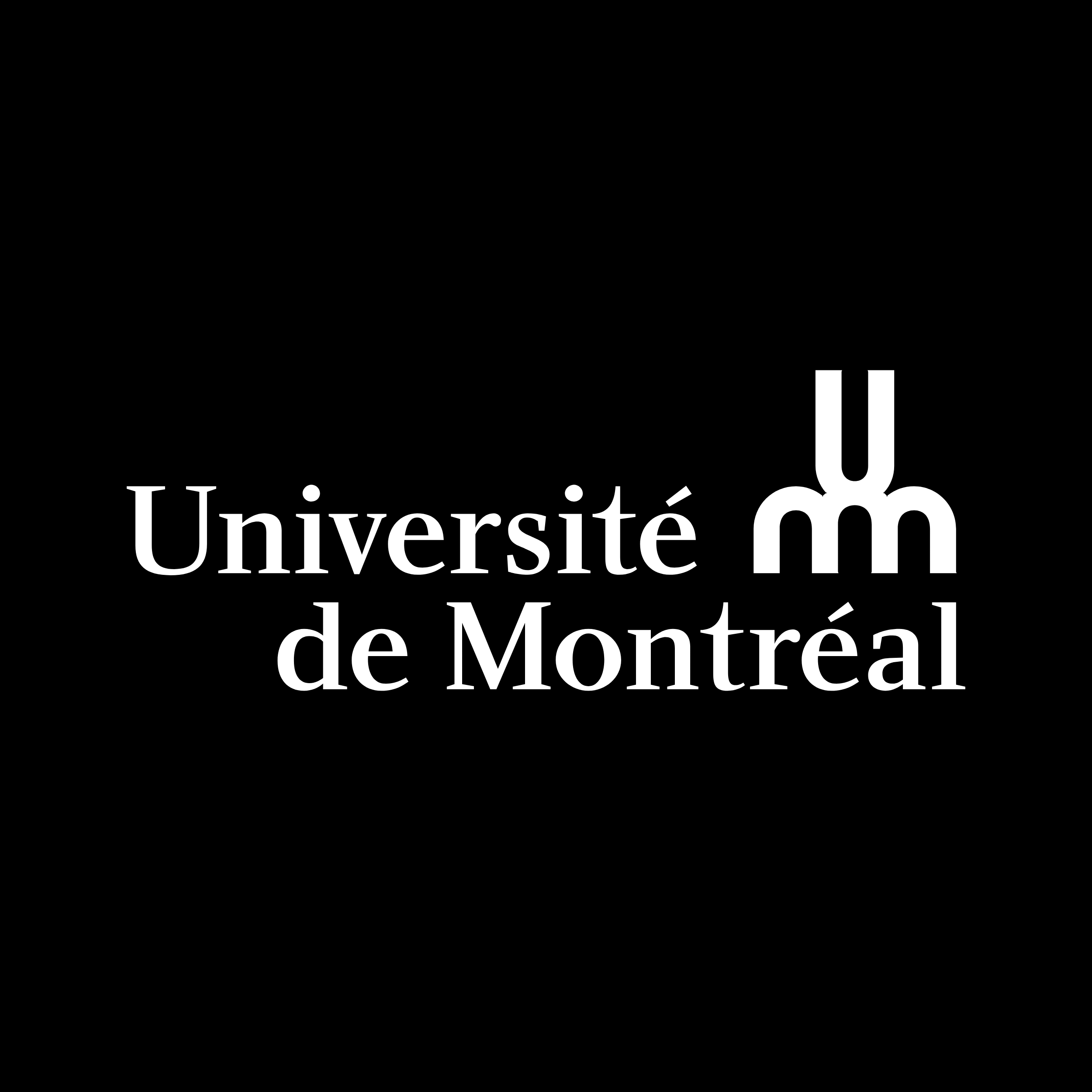 Roseane Lima
Post doctorate
[Speaker Notes: Today I’m going to show you some results about…]
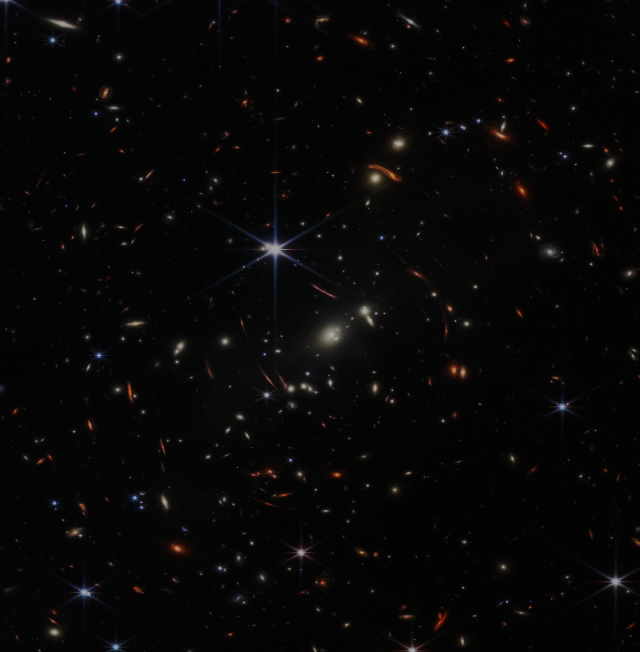 TESS
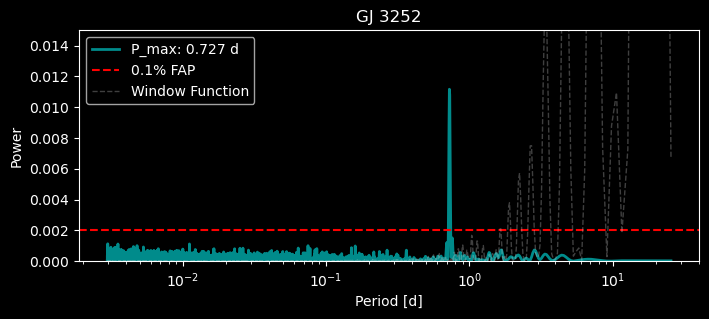 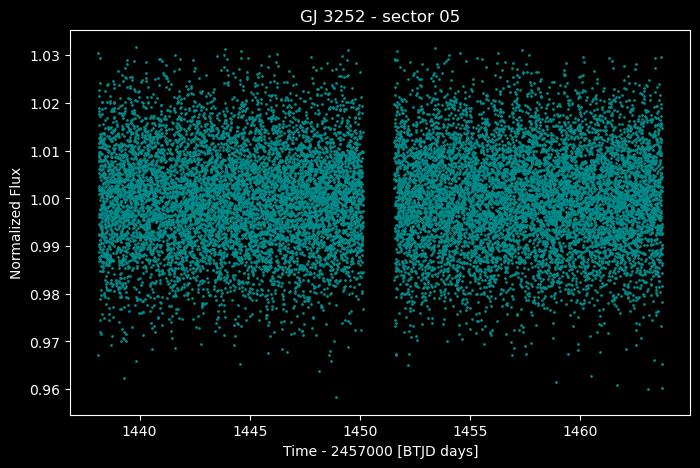 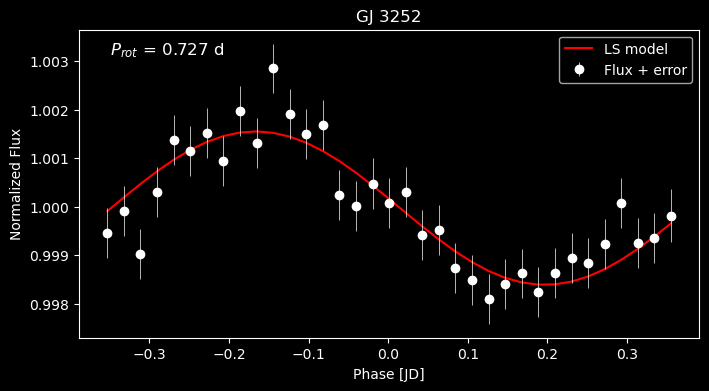 GJ 3252
Low-mass Star
M8.0V
[Speaker Notes: The first target is a low-mass star. Spectral type M8 with a rotational period of 0.7 days in the TESS light curve.]
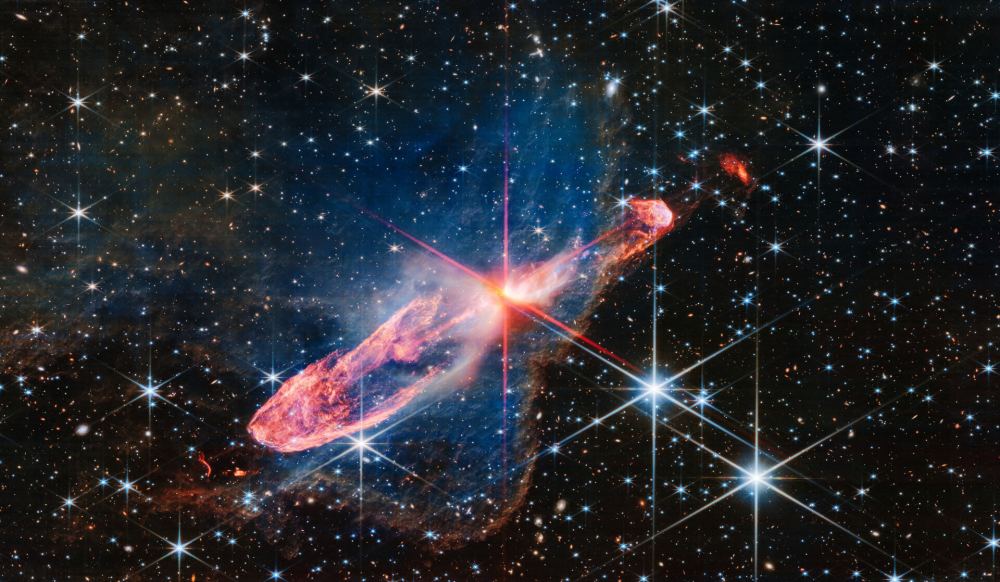 TESS
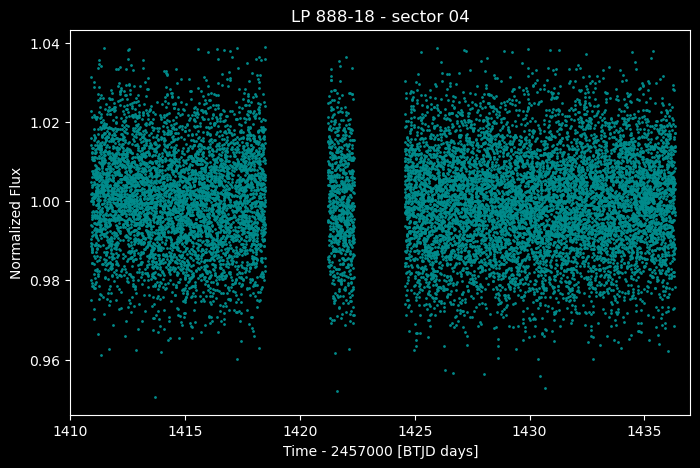 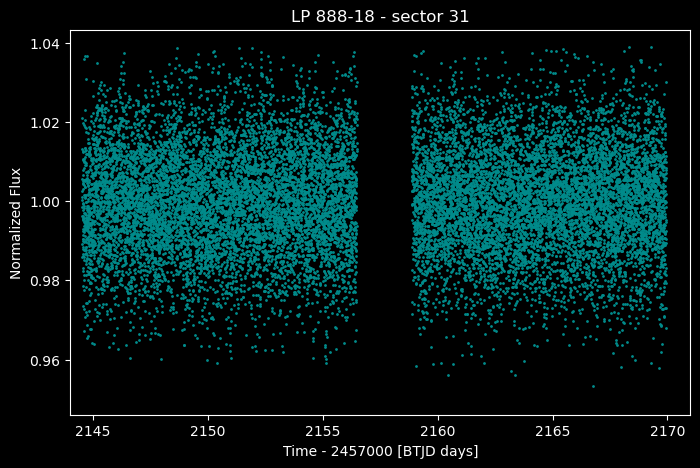 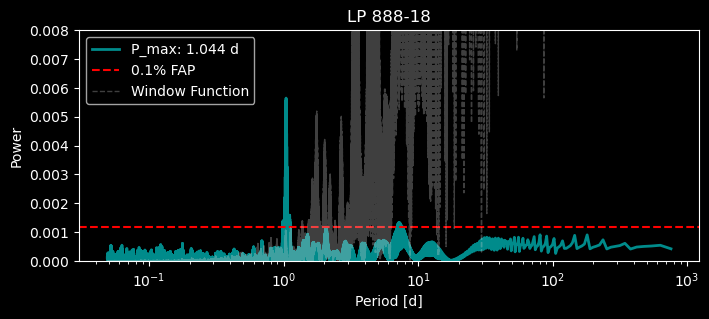 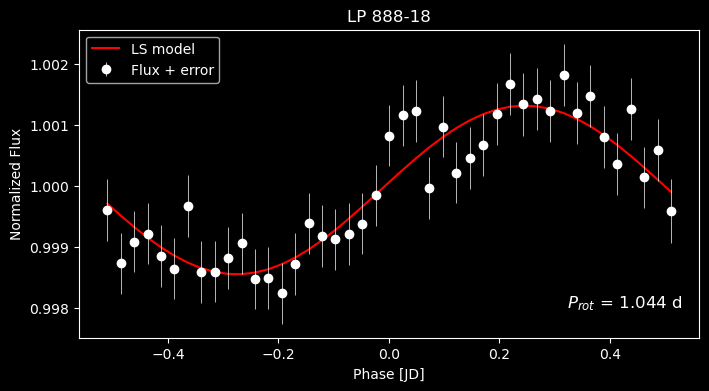 LP 888-18
Eruptive Variable
M7.5V
[Speaker Notes: The second star is an eruptive variable. Spectral type M7 with a rotational period of 1.04 days in the TESS light curve.]
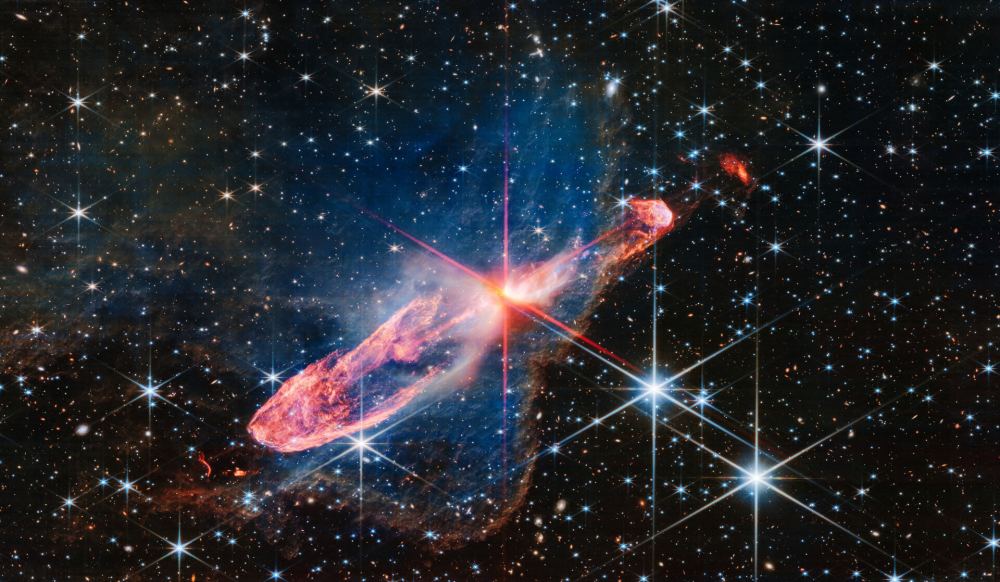 NIRPS
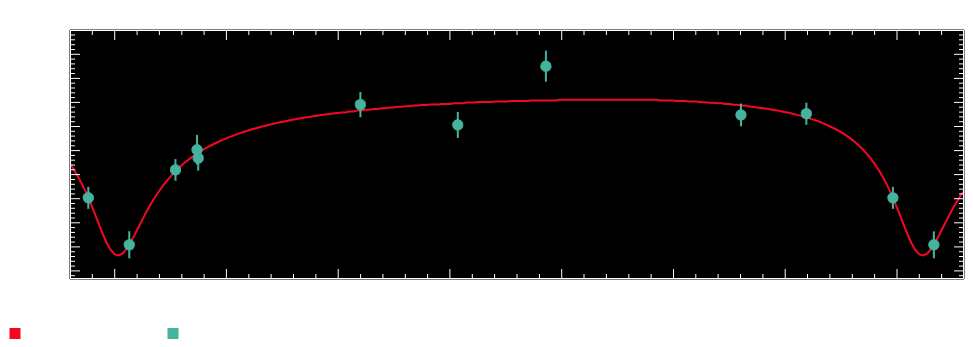 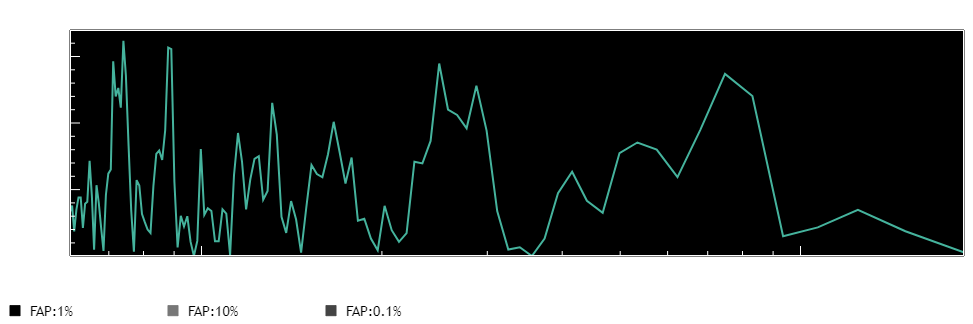 Rossiter-McLaughlin effect
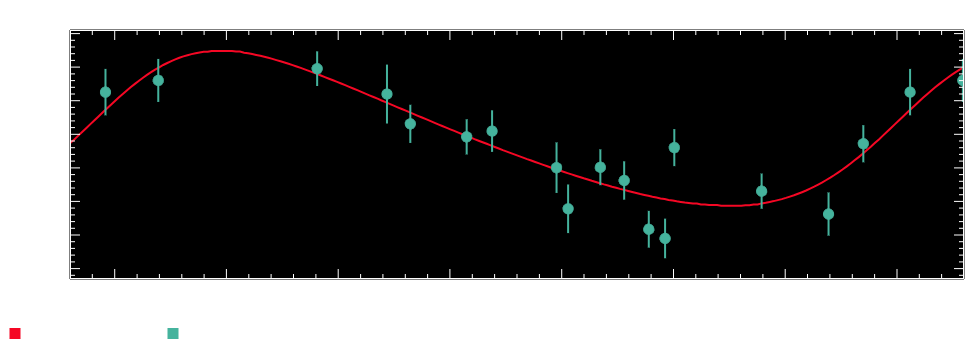 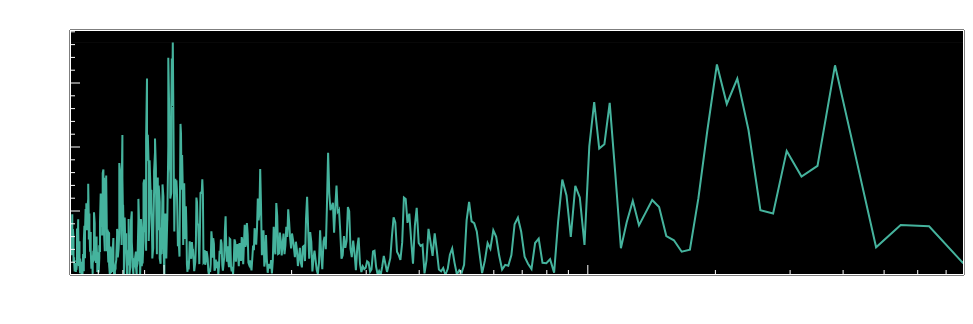 [Speaker Notes: In NIRPS data, I found the same rotational periods for both stars and these RV profiles resemble the Rossiter-Maclaglin effect.]
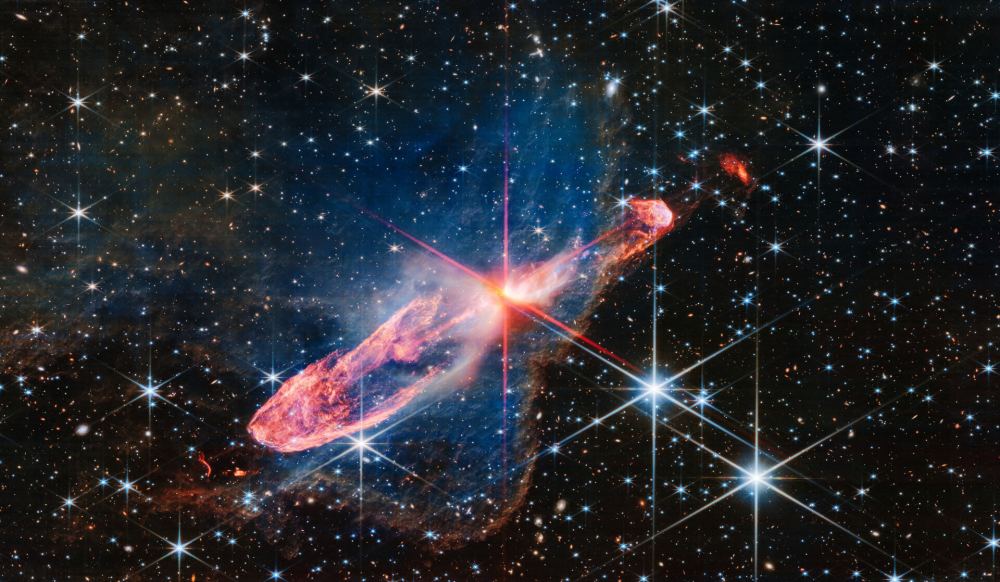 Conclusions
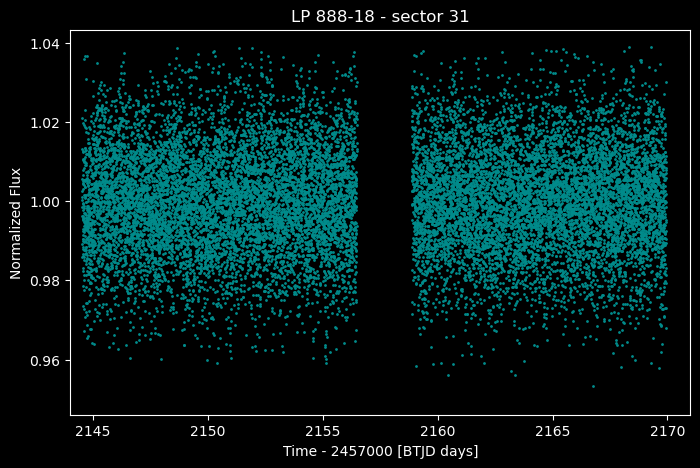 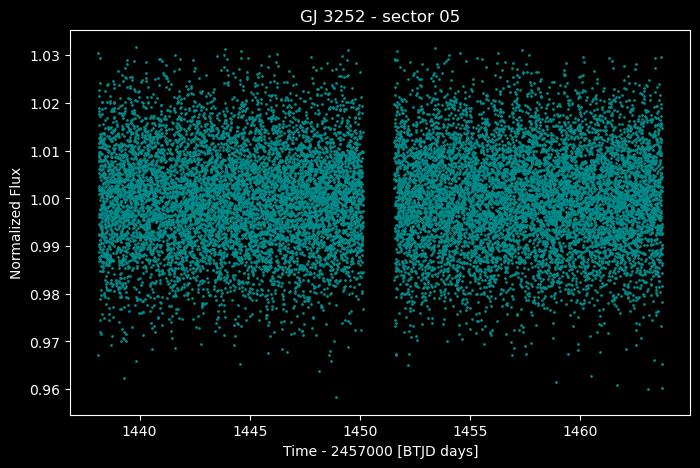 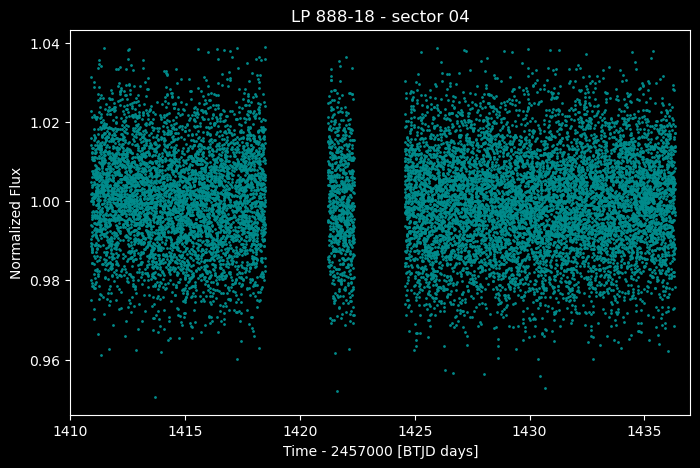 Low signal to noise in the TESS data
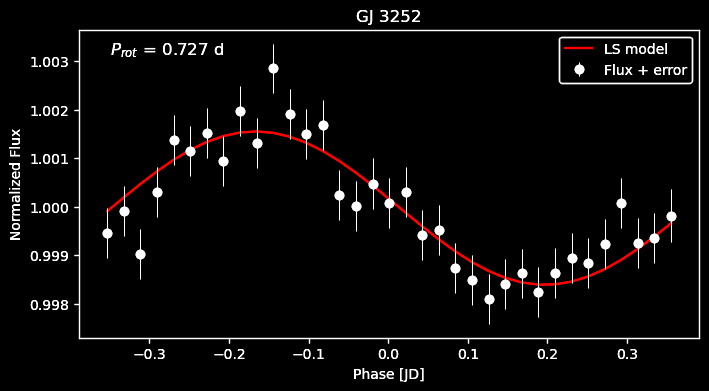 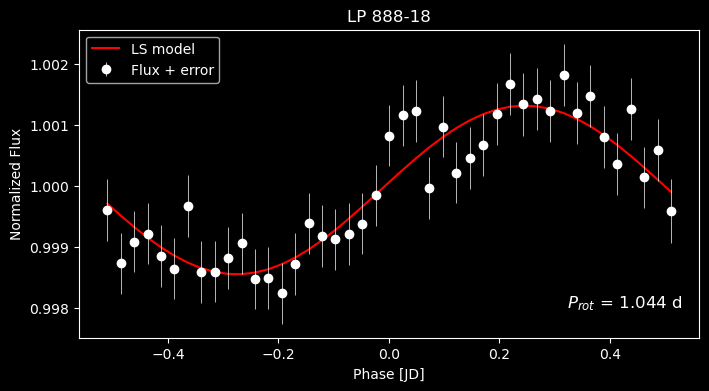 Clear rotation signature with a small amplitude
NIRPS
TESS
The Prot are very consistent
The ∆RV resemble the RM effect:
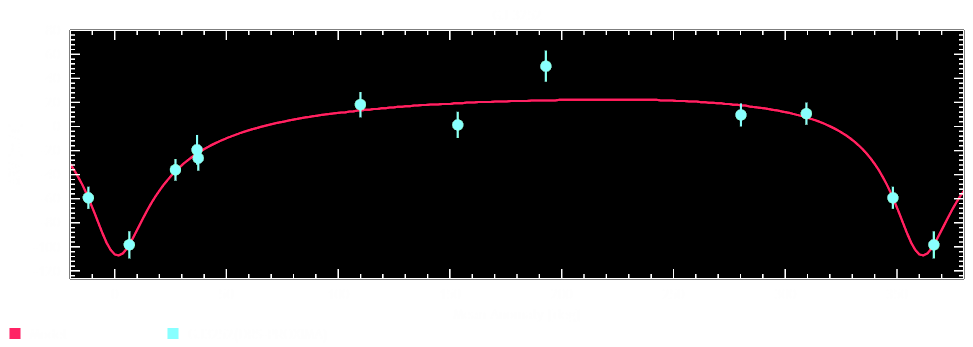 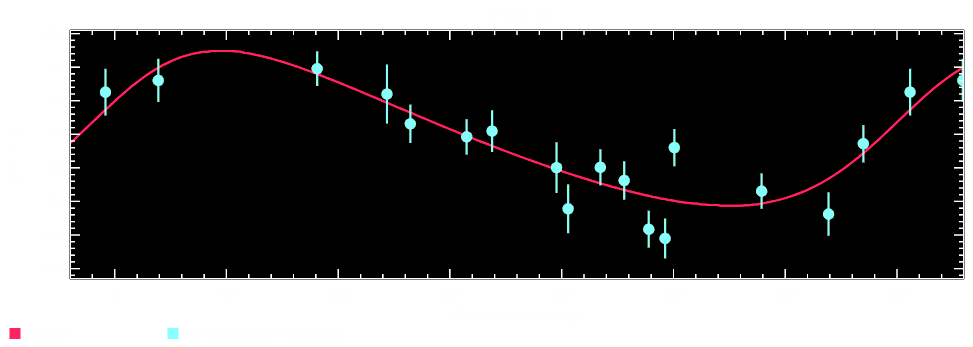 Spots are hidden during the rotation
[Speaker Notes: Even tough… We can detect…]